SALES PROCESS FLOW CHART
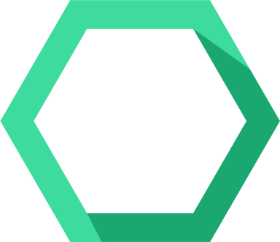 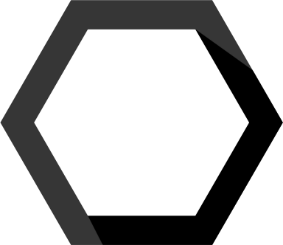 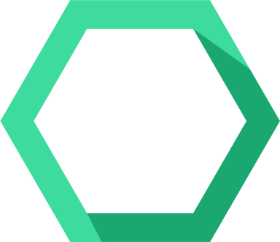 5
3
1
LOREM IPSUM DOLOR
LOREM IPSUM DOLOR
LOREM IPSUM DOLOR
Consectetur adipiscing elit, sed do eiusmod tempor incididunt ut labore et dolore magna aliqua.
Consectetur adipiscing elit, sed do eiusmod tempor incididunt ut labore et dolore magna aliqua.
Consectetur adipiscing elit, sed do eiusmod tempor incididunt ut labore et dolore magna aliqua.
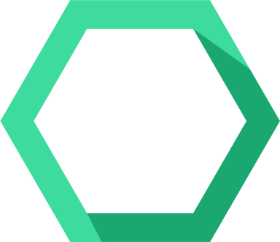 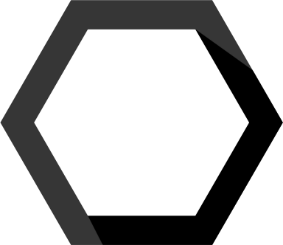 LOREM IPSUM DOLOR
LOREM IPSUM DOLOR
4
2
Consectetur adipiscing elit, sed do eiusmod tempor incididunt ut labore et dolore magna aliqua.
Consectetur adipiscing elit, sed do eiusmod tempor incididunt ut labore et dolore magna aliqua.